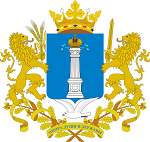 Министерство просвещения и воспитания Ульяновской областиДепартамент по надзору и контролю в сфере образования
Профилактика нарушений обязательных требований: новые требования законодательства об образовании при реализации основных общеобразовательных программ
Минаева Наталья Николаевна, 
консультант отдела государственного 
контроля (надзора) в сфере образования
Системообразующие документы
от 17.05.2023 №358
Указ Президента РФ «Об утверждении Основ государственной политики по сохранению и укреплению традиционных российских духовно-нравственных ценностей»
Указ Президента РФ «О Стратегии комплексной безопасности детей в Российской Федерации на период до 2030 года»
21.08.2023
2
ЕДИНОЕ ОБРАЗОВАТЕЛЬНОЕ ПРОСТРАНСТВО
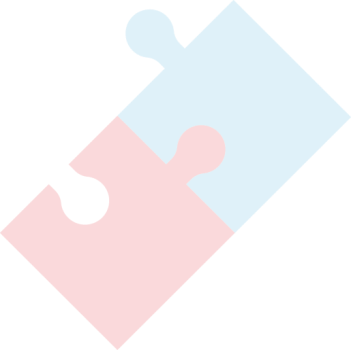 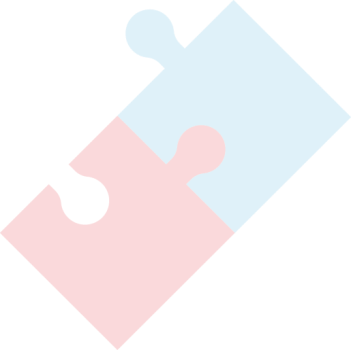 21.08.2023
3
Федеральные государственные образовательные стандарты (обновленные)
21.08.2023
4
Переход на ФГОС в 2023-2024 уч.г.
21.08.2023
5
Федеральный закон от 24.09.2022 № 371-ФЗ «О внесении изменений в Федеральный закон «Об образовании в Российской Федерации» и статью 1 Федерального закона «Об обязательных требованиях в Российской Федерации»
21.08.2023
6
Регистрация ФООП 12.07.2023
Приказ Министерства просвещения Российской Федерации от 18.05.2023 № 372"Об утверждении федеральной образовательной программы начального общего образования"(Зарегистрирован 12.07.2023 № 74229)

Приказ Министерства просвещения Российской Федерации от 18.05.2023 № 370"Об утверждении федеральной образовательной программы основного общего образования"(Зарегистрирован 12.07.2023 № 74223)

Приказ Министерства просвещения Российской Федерации от 18.05.2023 № 371"Об утверждении федеральной образовательной программы среднего общего образования"(Зарегистрирован 12.07.2023 № 74228)
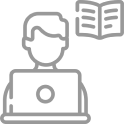 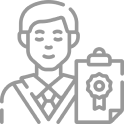 21.08.2023
7
Официальный интернет-портал правовой информации
ФООП размещены
Официальный интернет - портал правовой информации
(http://publication.pravo.gov.ru)








Единое содержание общего образования (www.edsoo.ru)
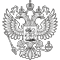 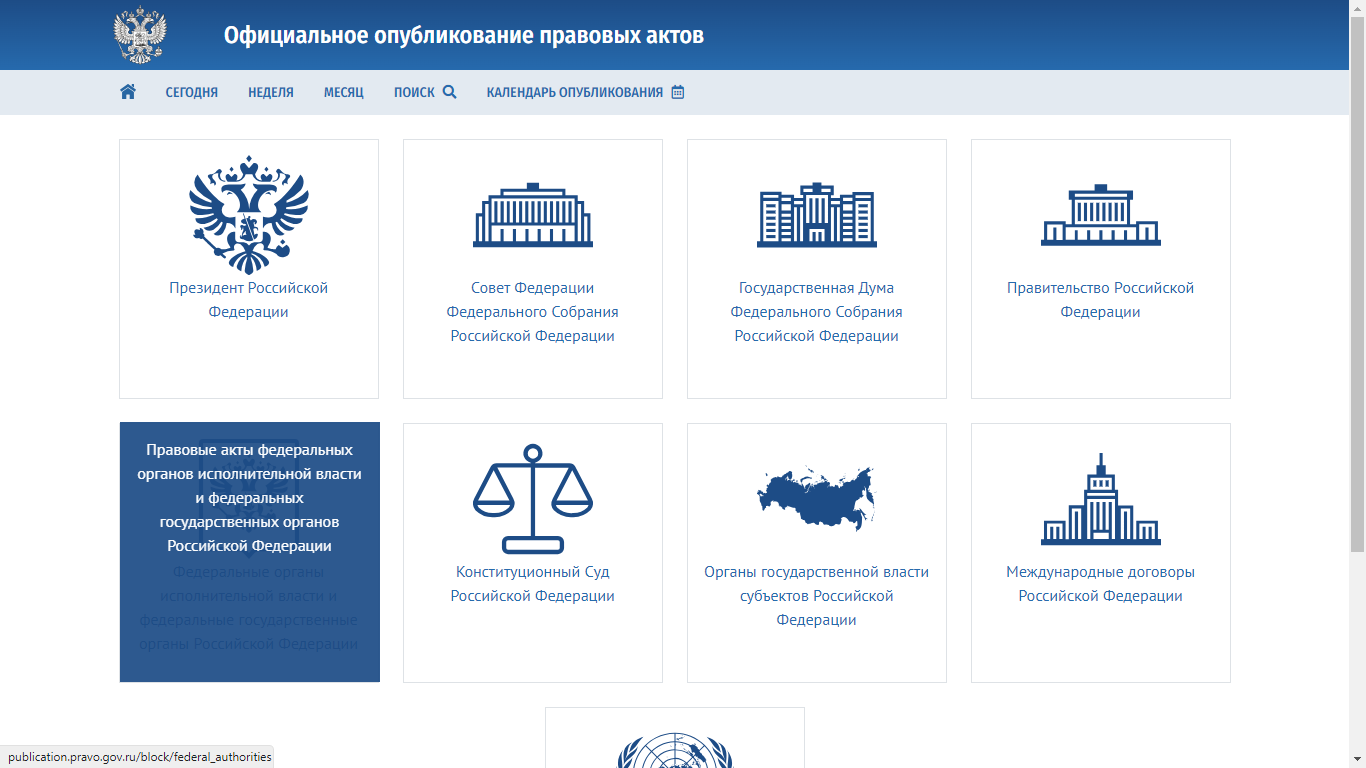 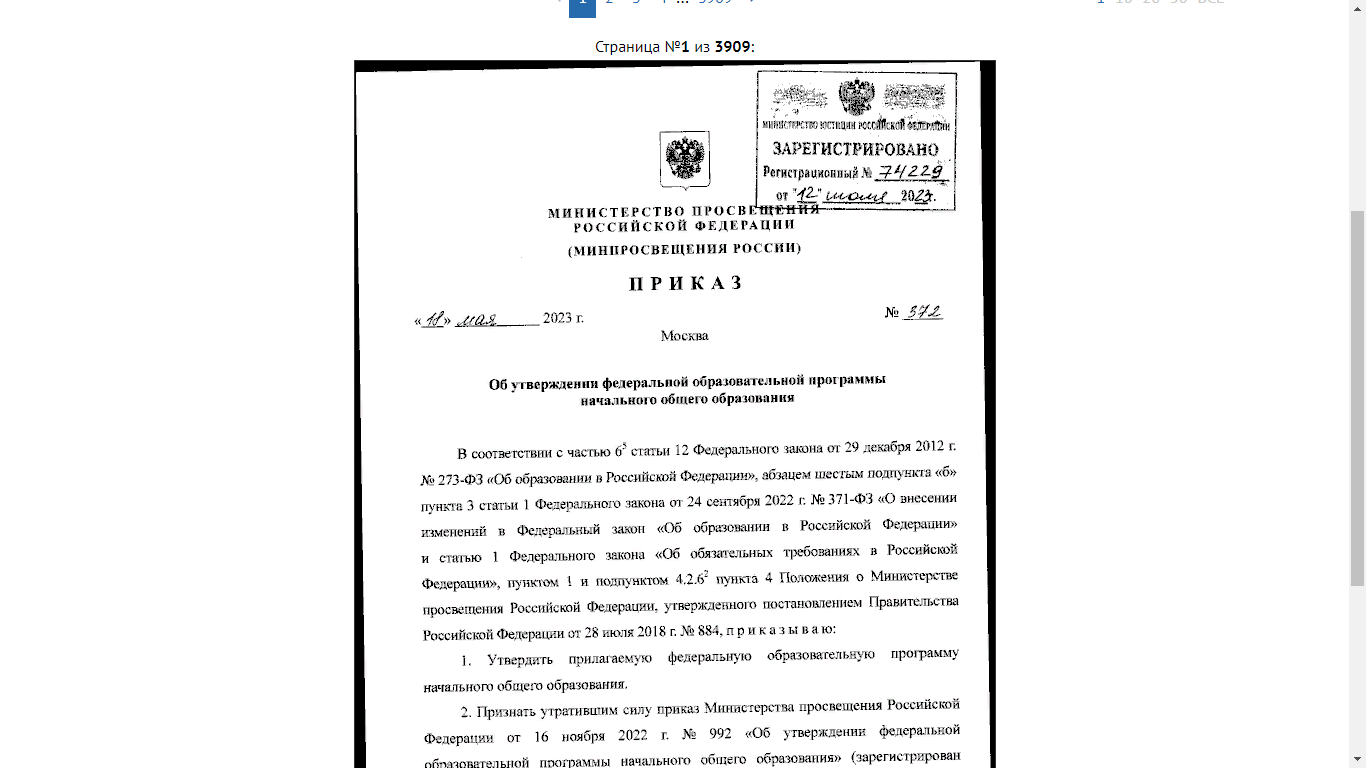 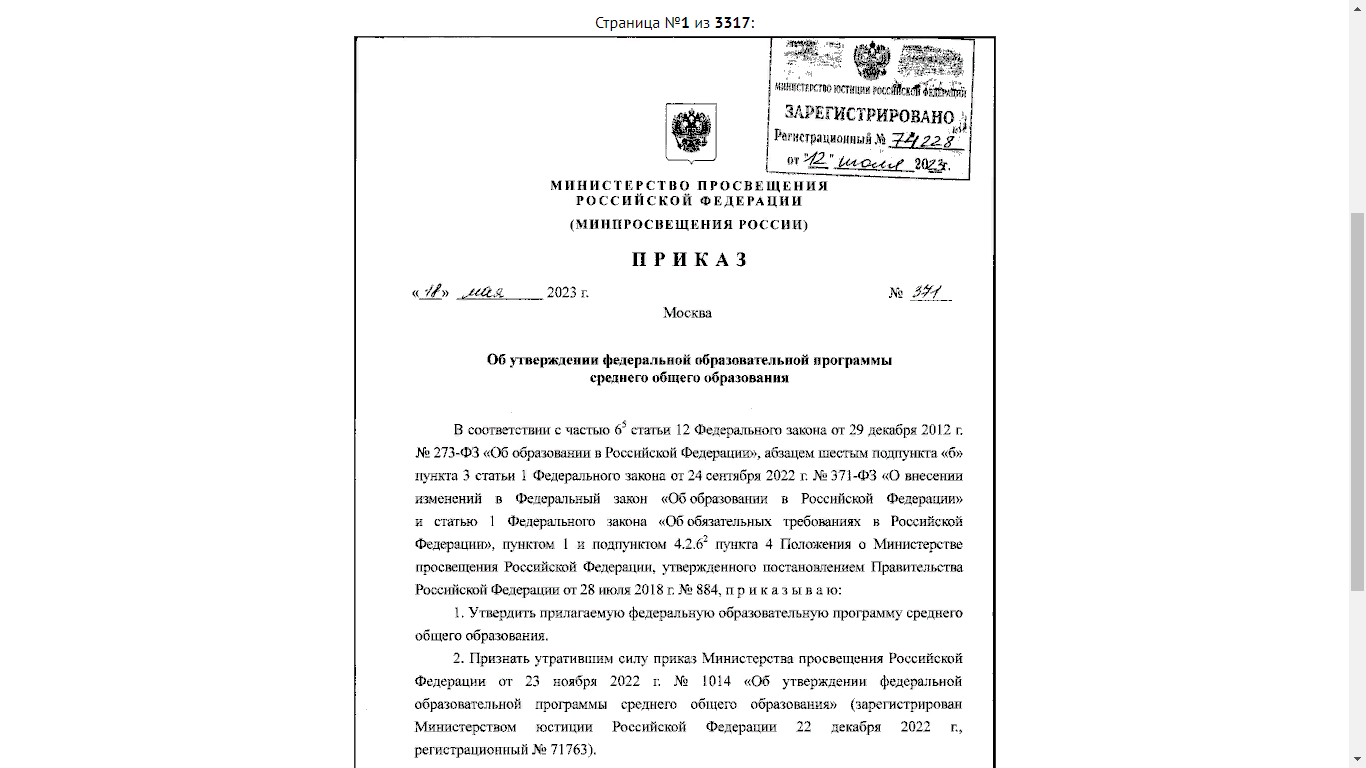 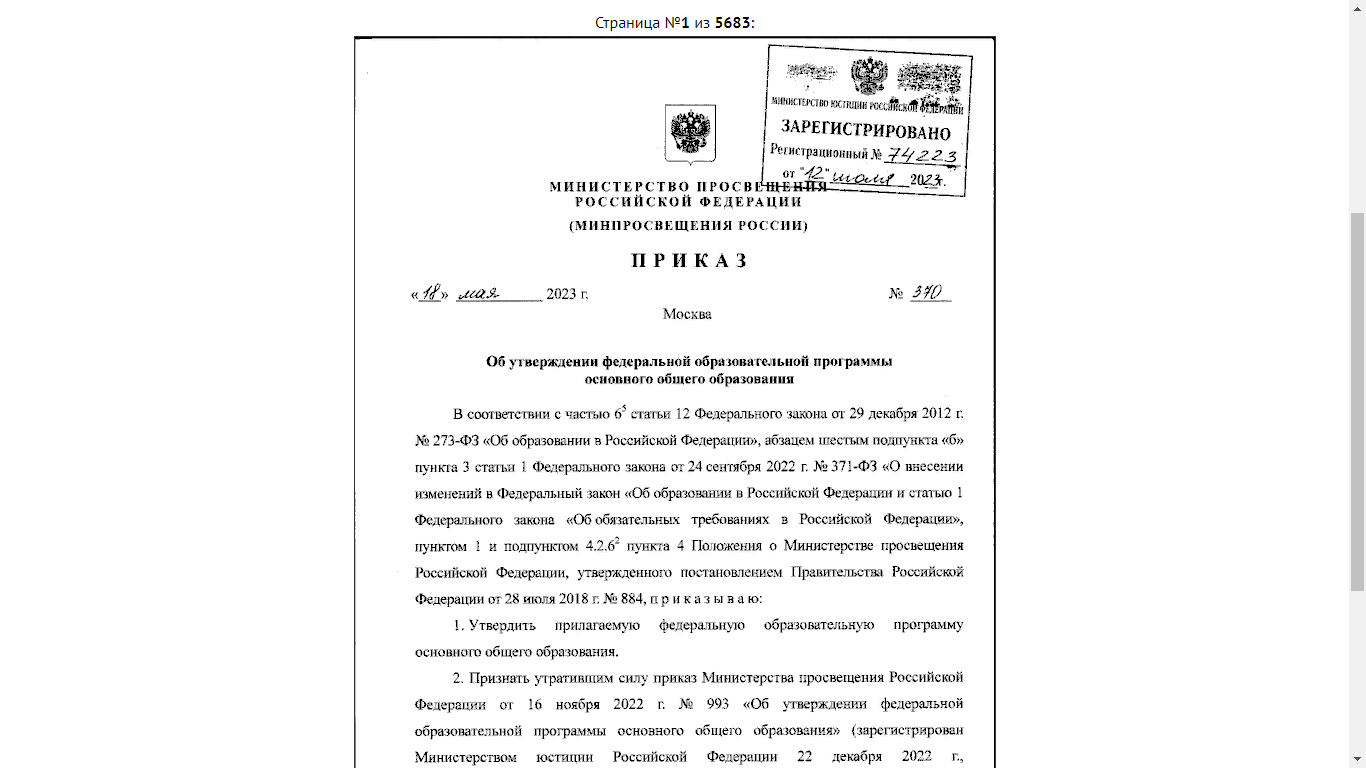 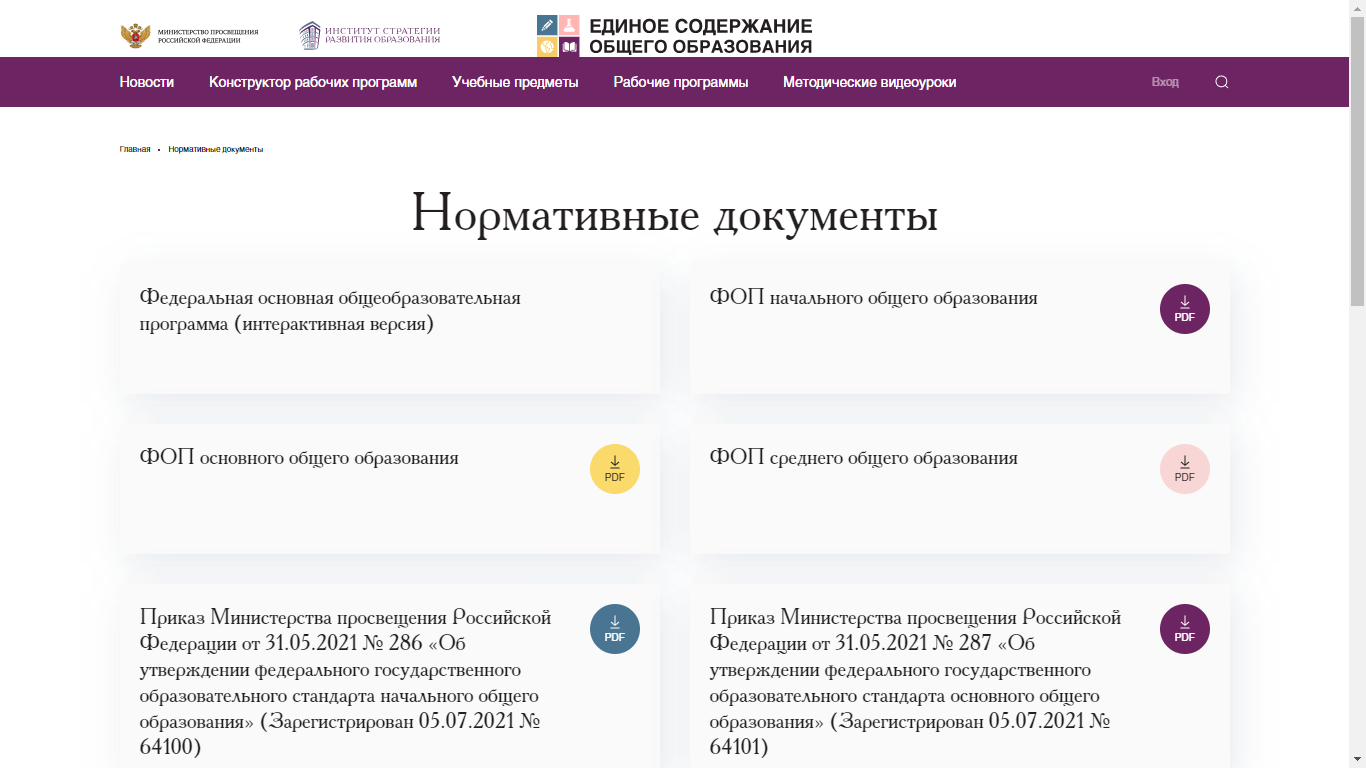 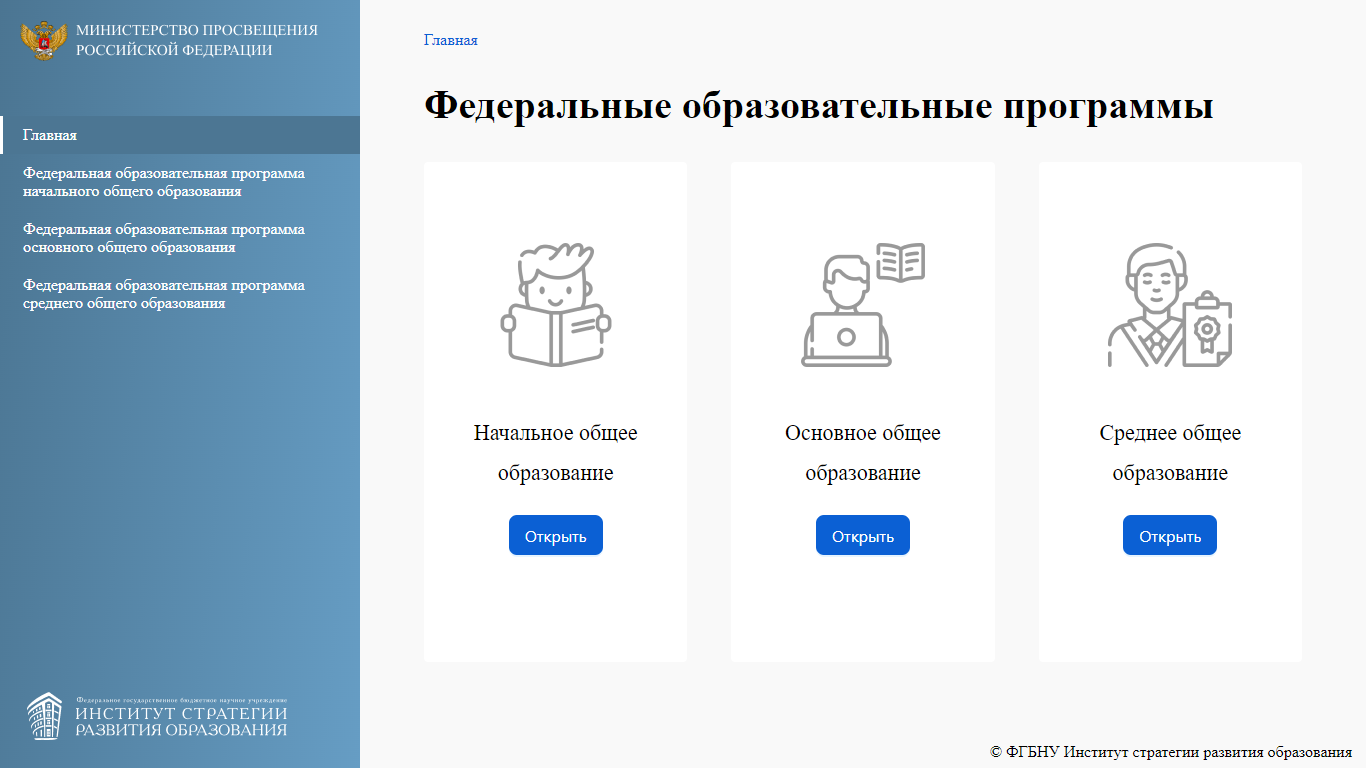 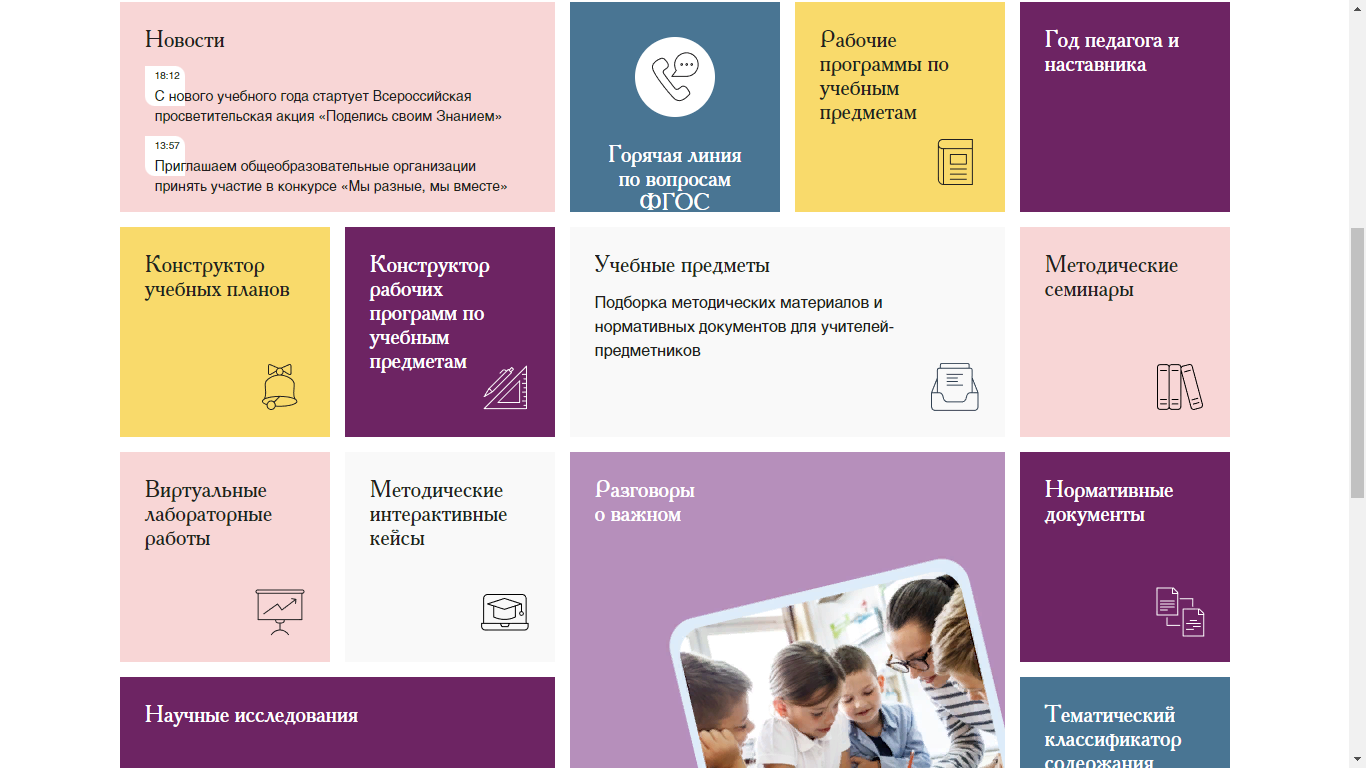 21.08.2023
8
11 класс
Учебный план
ООП, РП
БЕЗ ИЗМЕНЕНИЙ
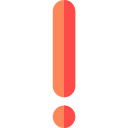 В СООТВЕТСТВИИ С ФООП:
 Русский язык
 Литература
 История
 Обществознание
 География
 ОБЖ
Дополнительно предметы не включаем
21.08.2023
9
Надо ли разрабатывать ООП?
21.08.2023
10
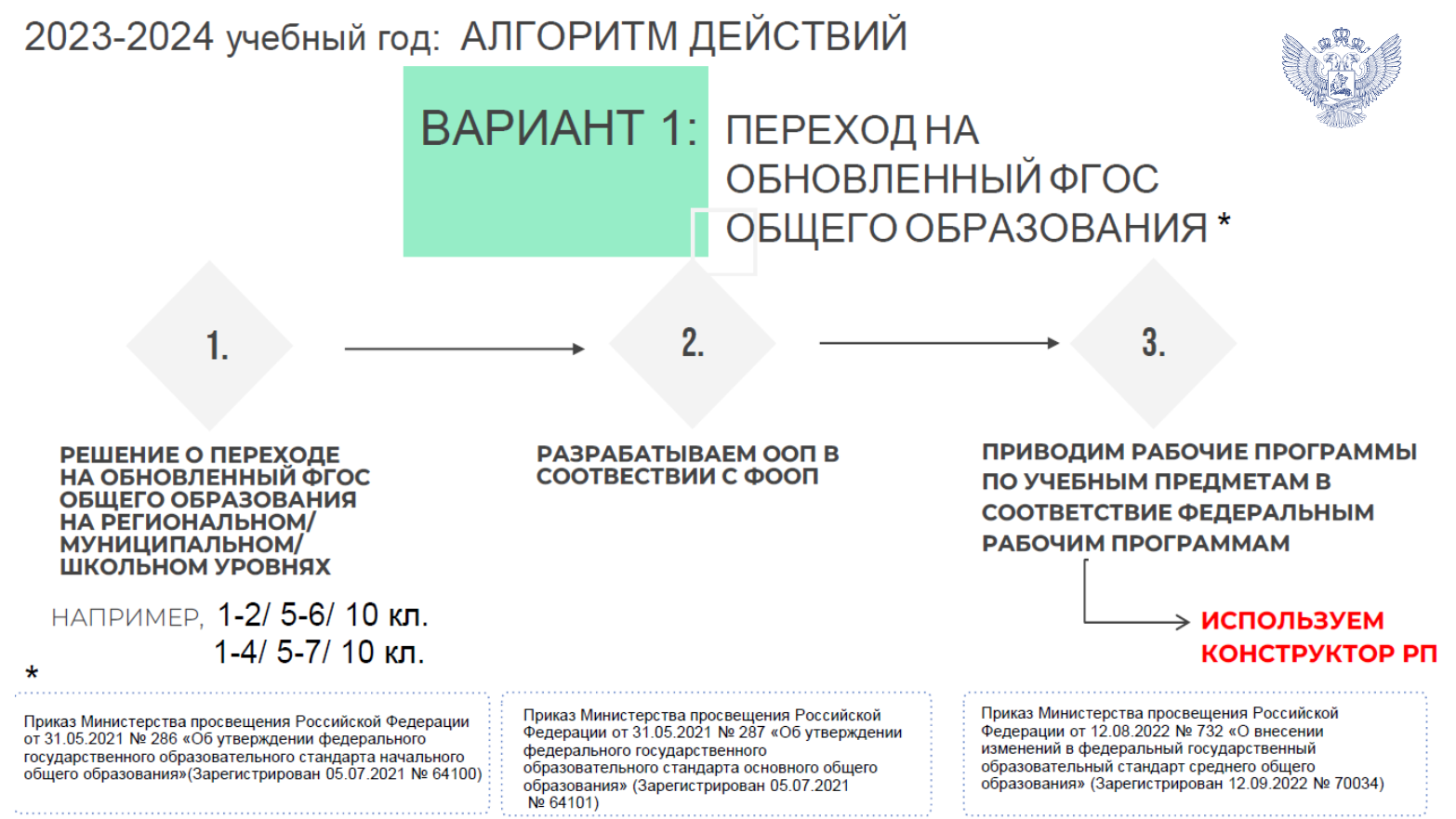 21.08.2023
11
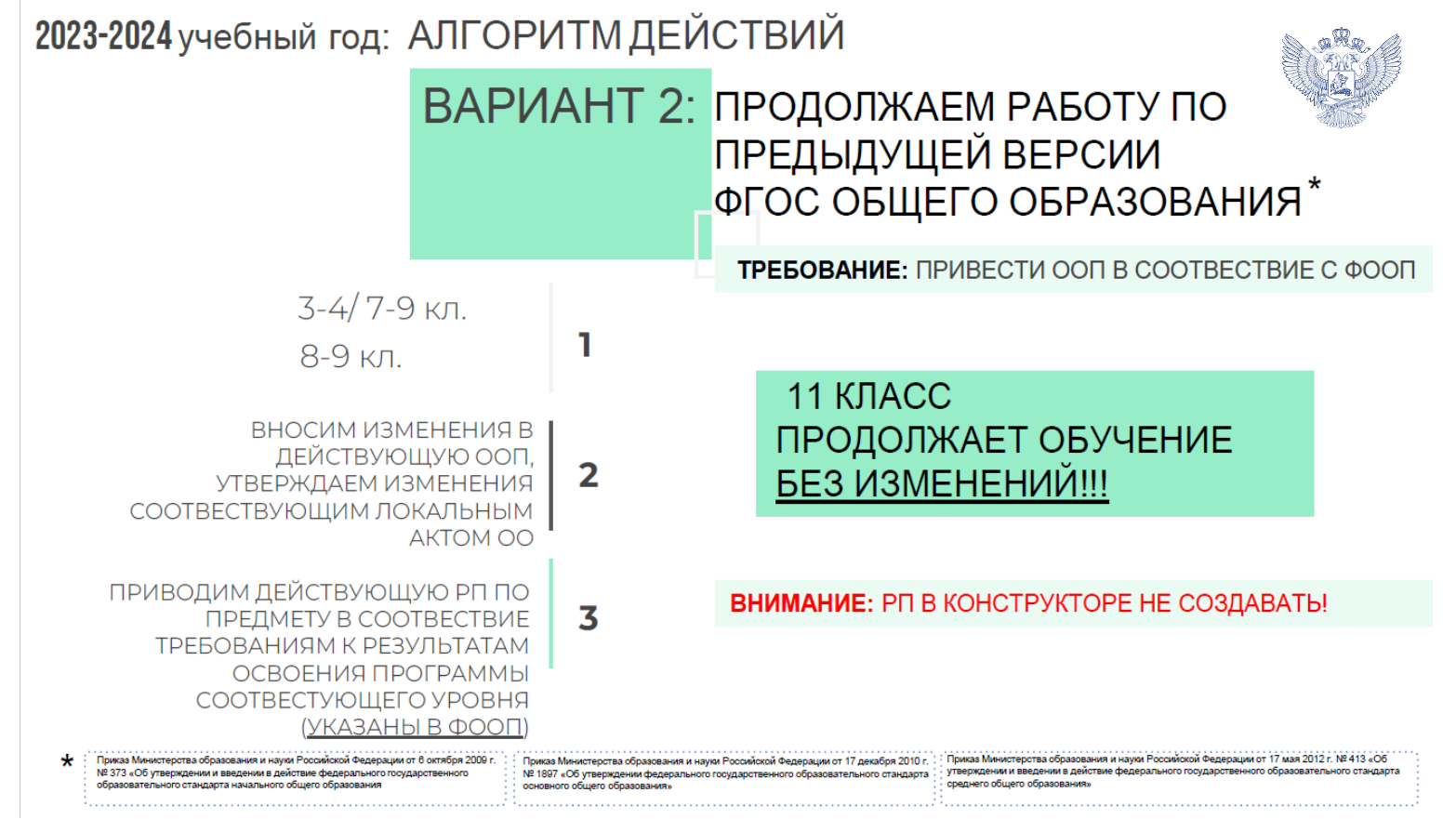 21.08.2023
12
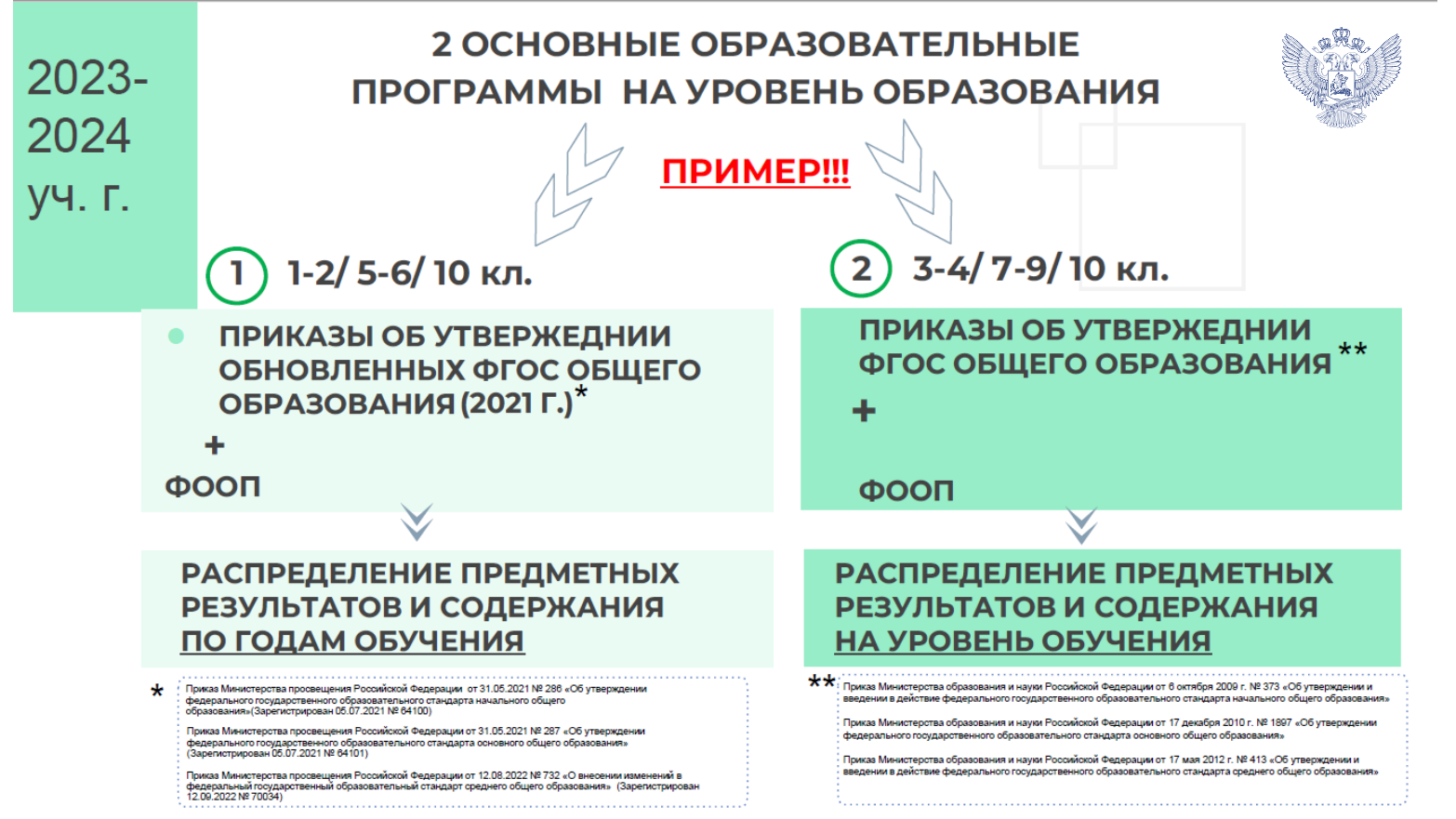 21.08.2023
13
21.08.2023
14
Из системы оценки СОО
21.08.2023
15
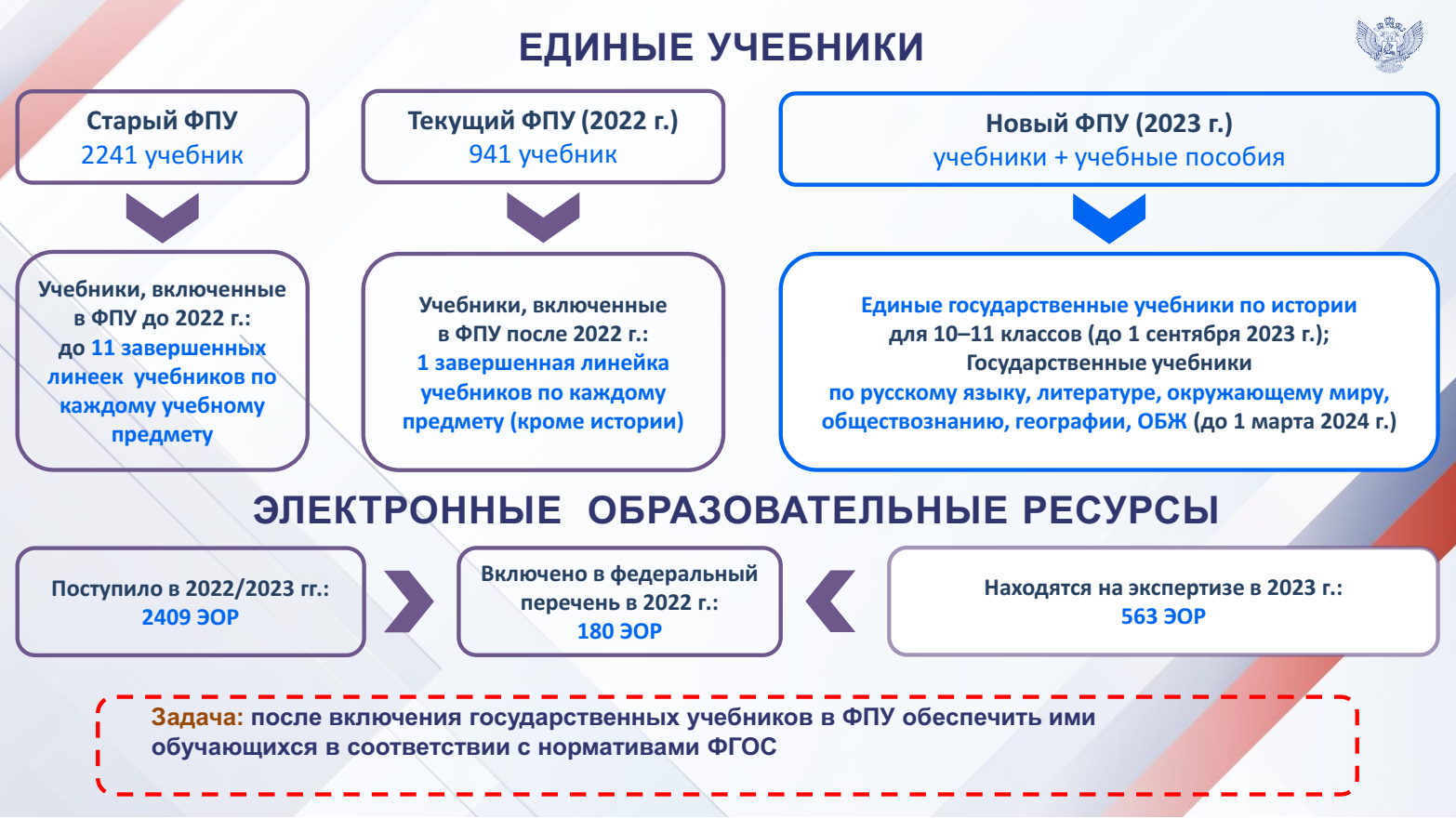 21.08.2023
16
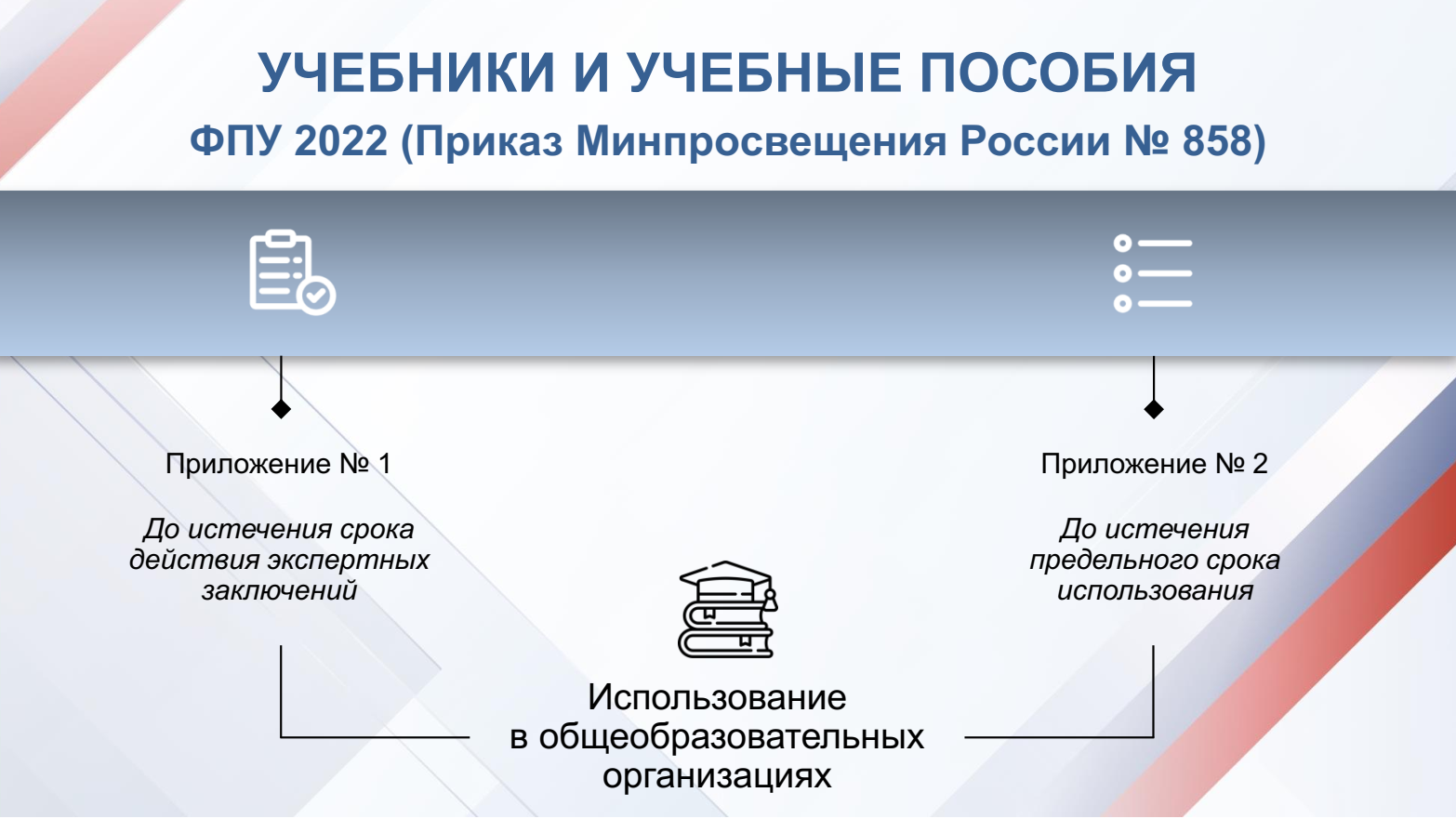 21.08.2023
17
Введение учебников из ФПУ
21.08.2023
18
Нормы обеспеченности учебными изданиями (ч.2 ст.18 Федерального закона № 273-ФЗ):
21.08.2023
19
Наши контакты:
olkko@mo73.ru
Телефон отдела государственного контроля (надзора) в сфере образования:
8(8422) 63-04-04 
Начальник отдела - (доб. 313)
Консультант - (доб. 314)
Главный специалист – эксперт - (доб. 324)
21.08.2023
20